Đáp CaSau Chúa NhậtChúa Giesu Chịu Phép Rửa
Thứ HaiSau Chúa NhậtChúa Giesu Chịu Phép Rửa
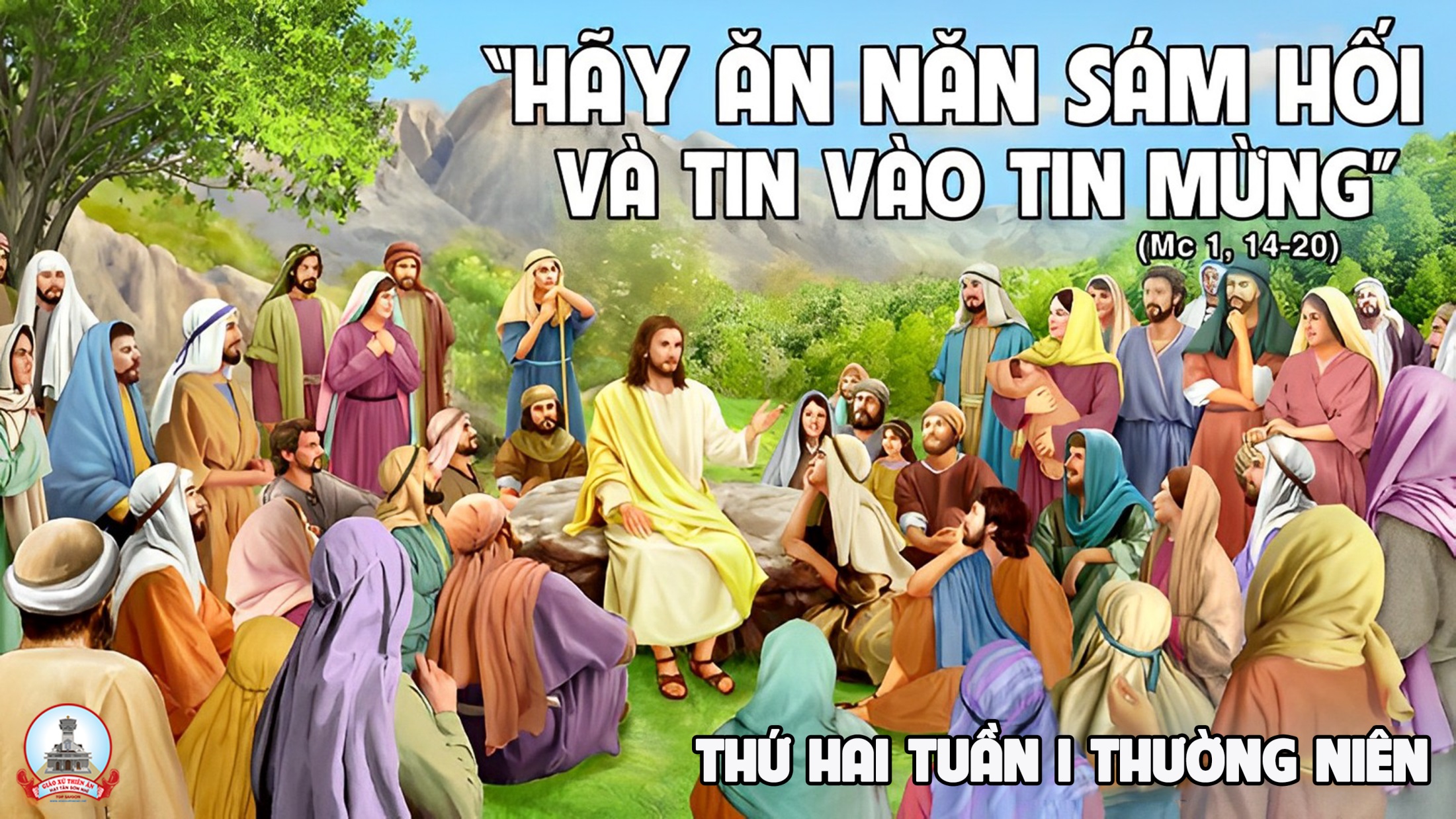 Bài đọc 1
Thiên Chúa đã phán dạy chúng ta qua Thánh Tử.
Khởi đầu thư gửi tín hữu Híp-ri.
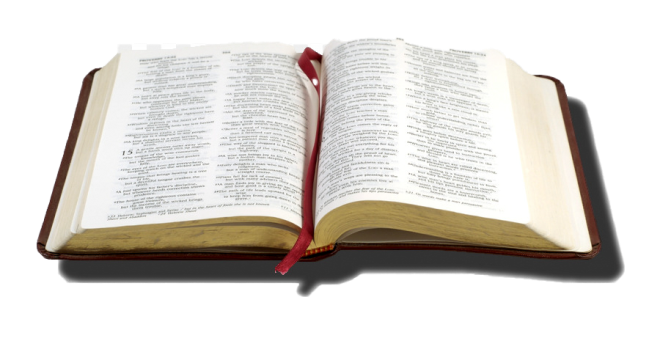 Chư thần chư thánh, phục bái Chúa đi !
Đáp ca:
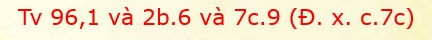 Alleluia-Alleluia.
húa nói : Triều đại Thiên Chúa đã đến gần. Anh em hãy sám hối và tin vào Tin Mừng.
Alleluia.
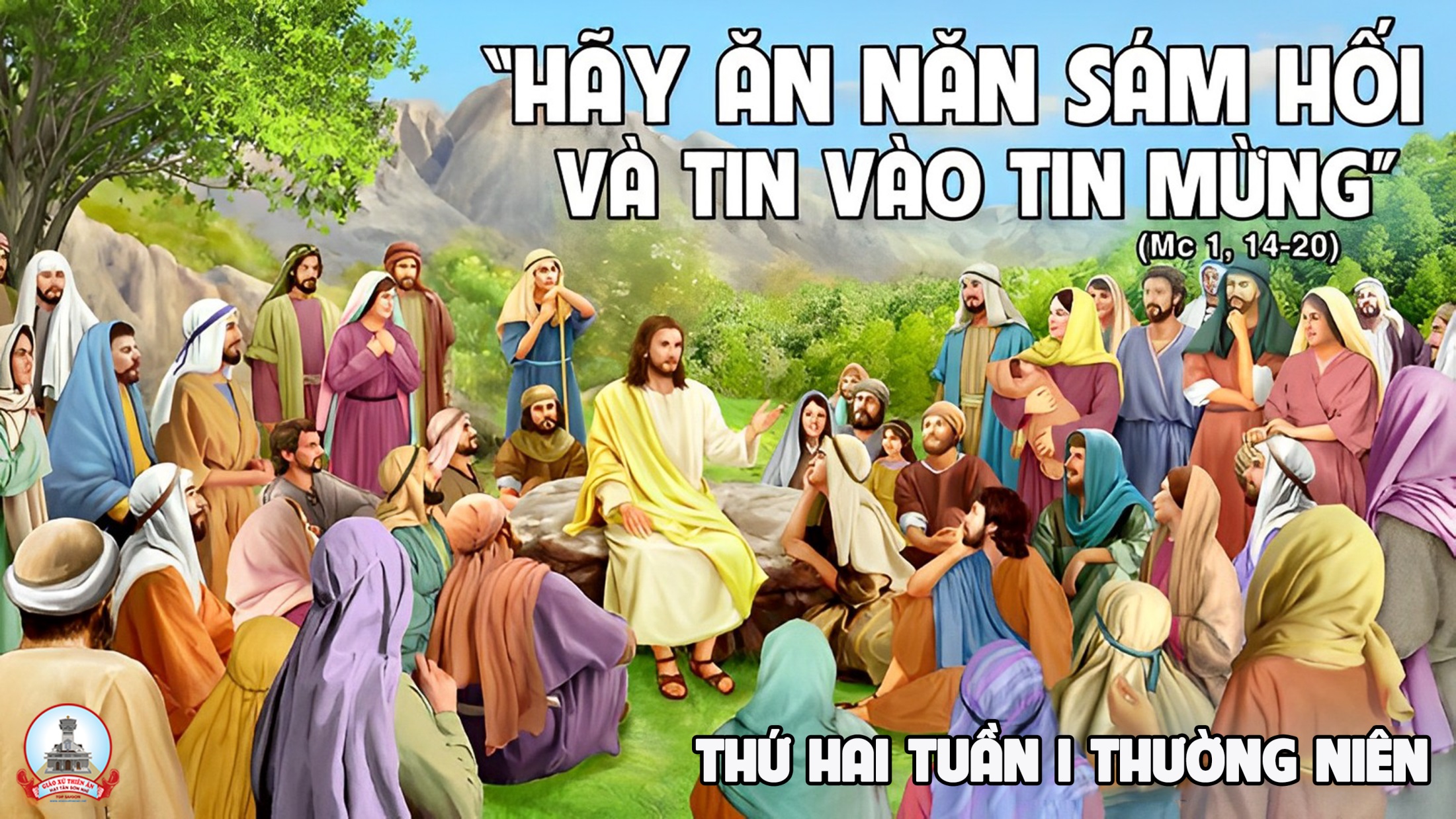 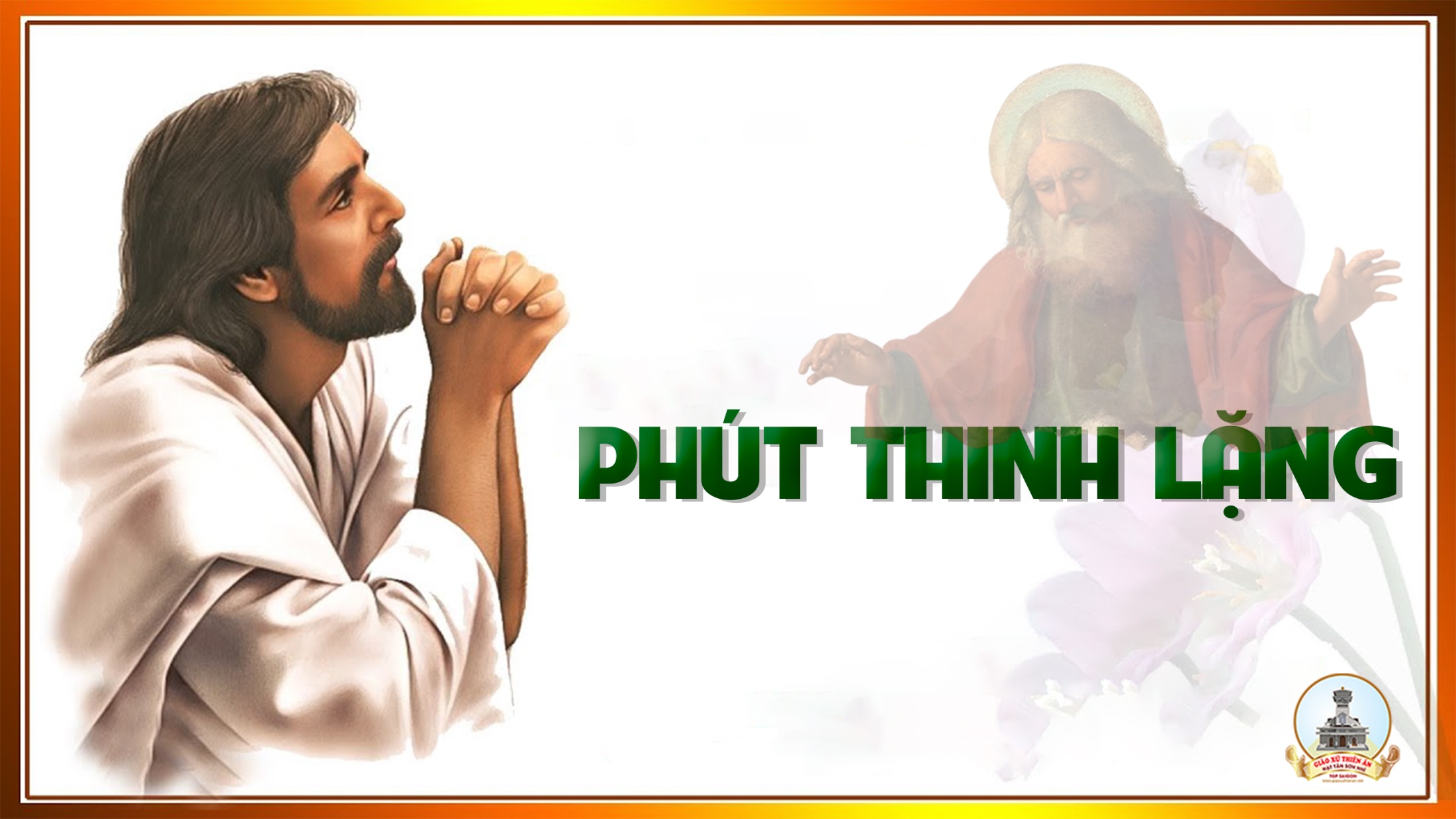 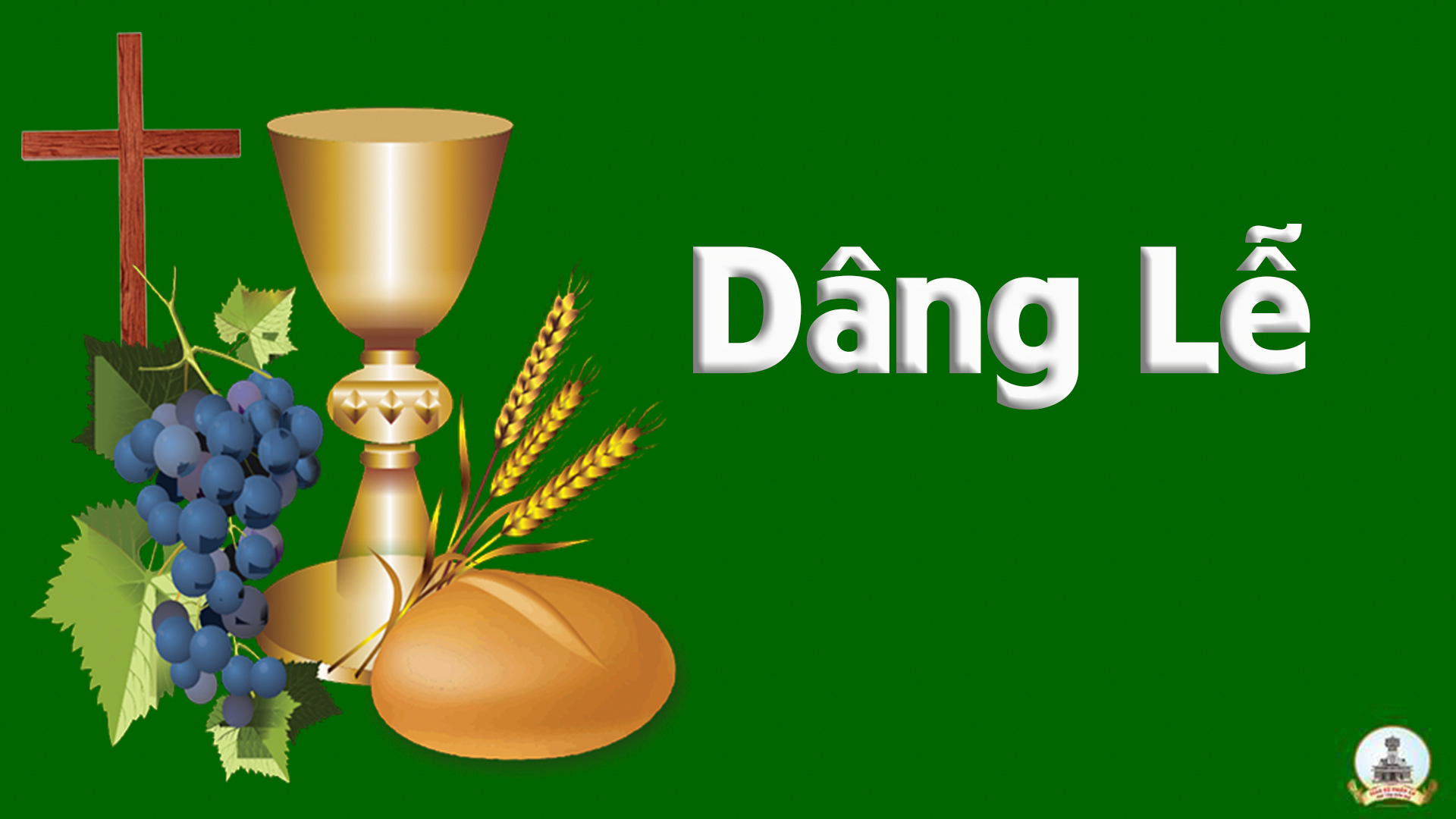 Thứ BaSau Chúa NhậtChúa Giesu Chịu Phép Rửa
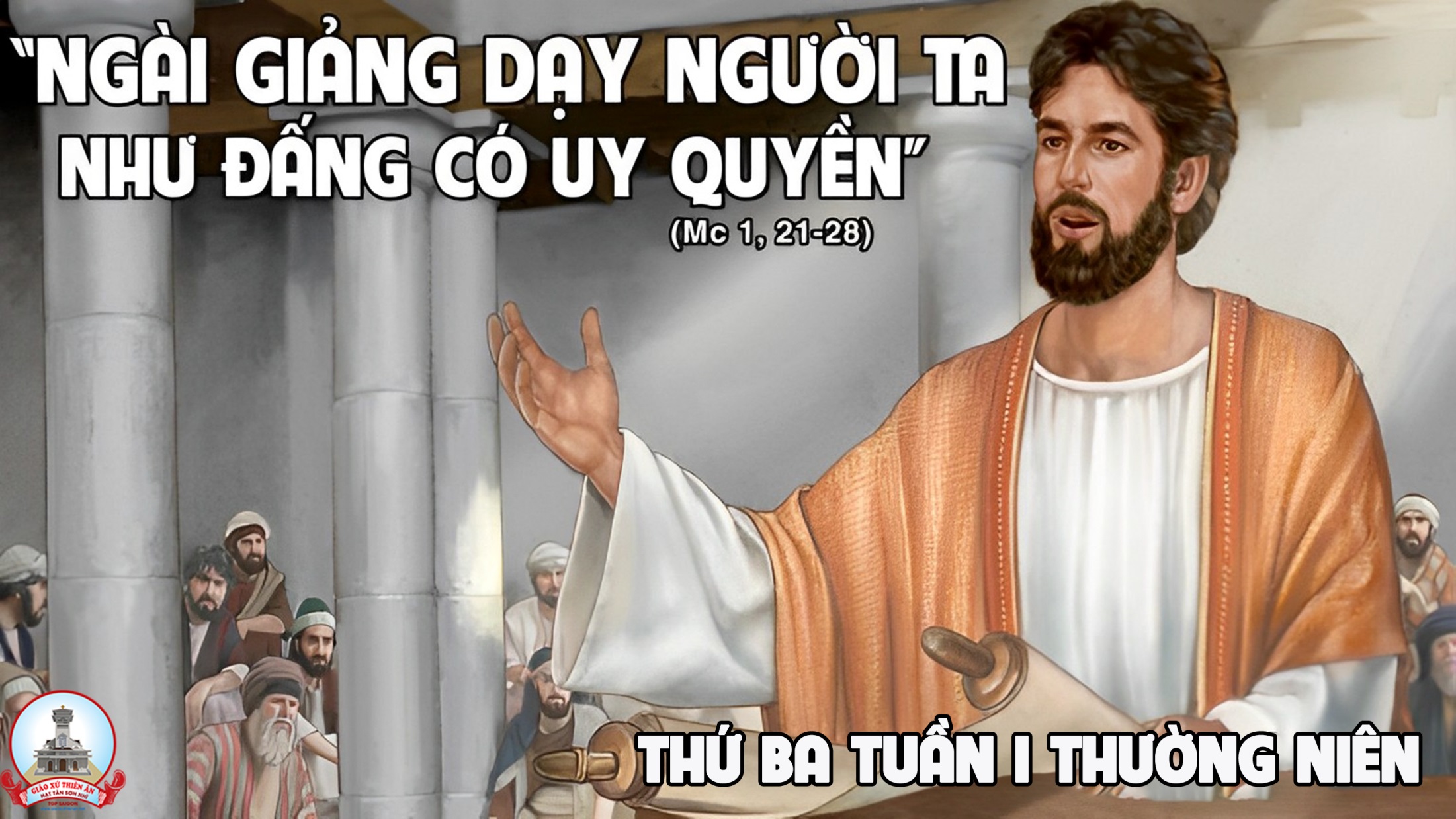 Bài đọc 1
Đức Giê-su phải trải qua gian khổ, để dẫn đưa mọi người tới nguồn ơn cứu độ.
Bài trích thư gửi tín hữu Híp-ri.
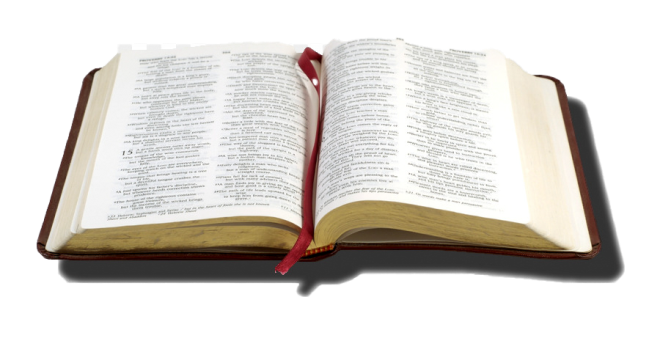 Chúa đã đặt Con Chúa làm chủ công trình tay Chúa sáng tạo.
Đáp ca:
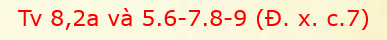 Alleluia-Alleluia.
Anh em hãy đón nhận lời Thiên Chúa, không phải như lời người phàm, nhưng như lời Thiên Chúa, đúng theo bản tính của lời ấy.
Alleluia.
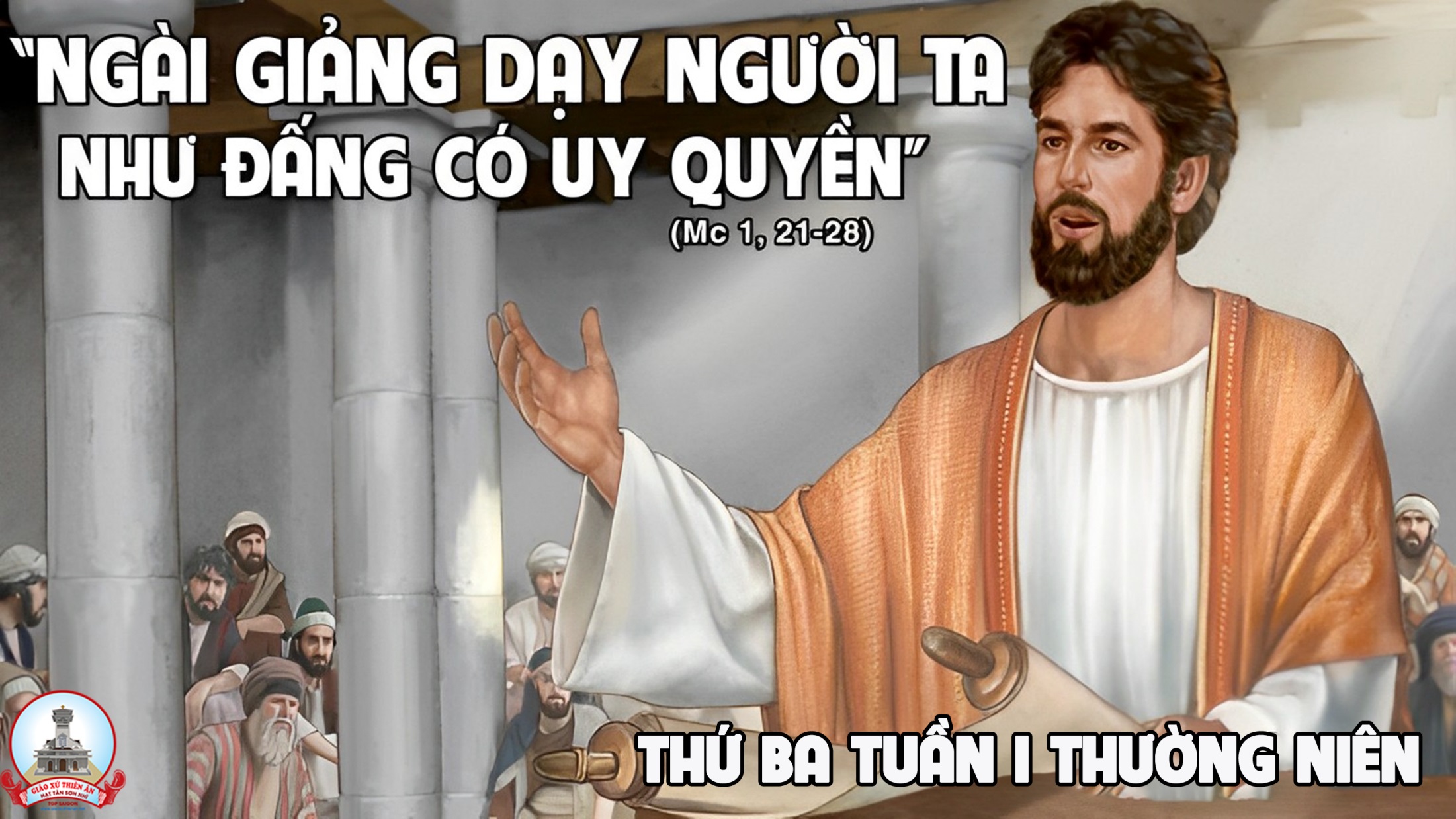 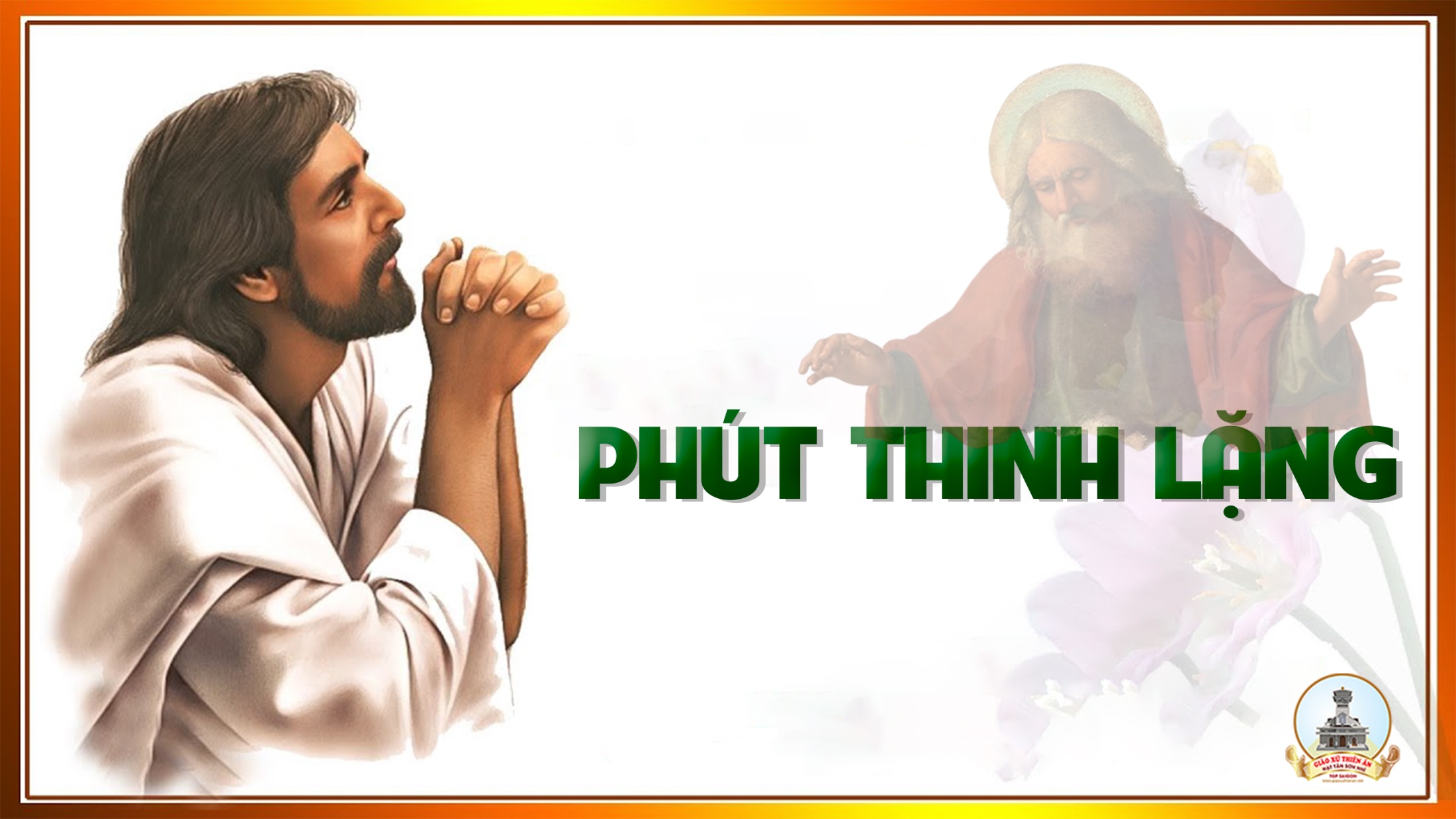 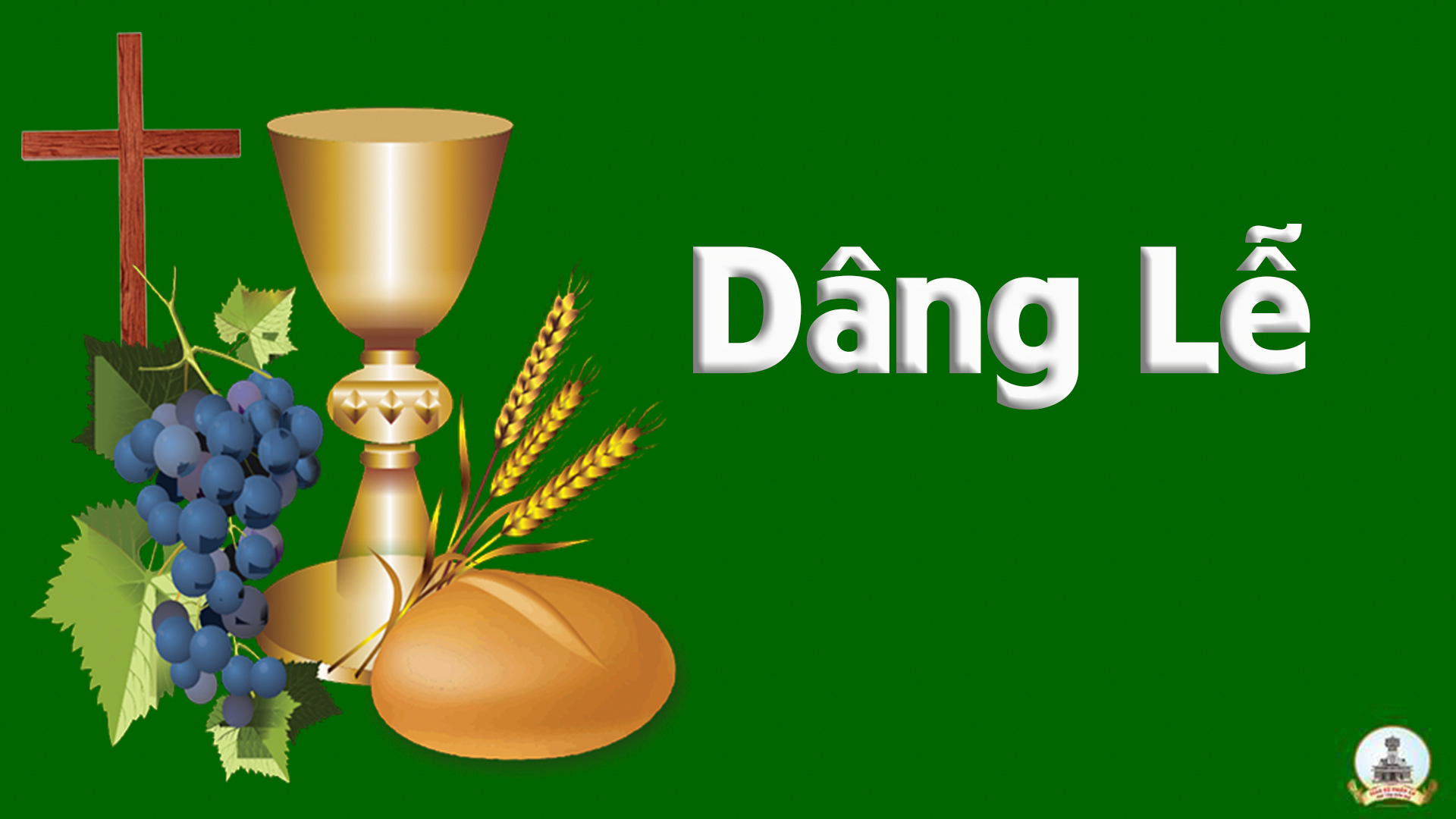 Thứ TưSau Chúa NhậtChúa Giesu Chịu Phép Rửa
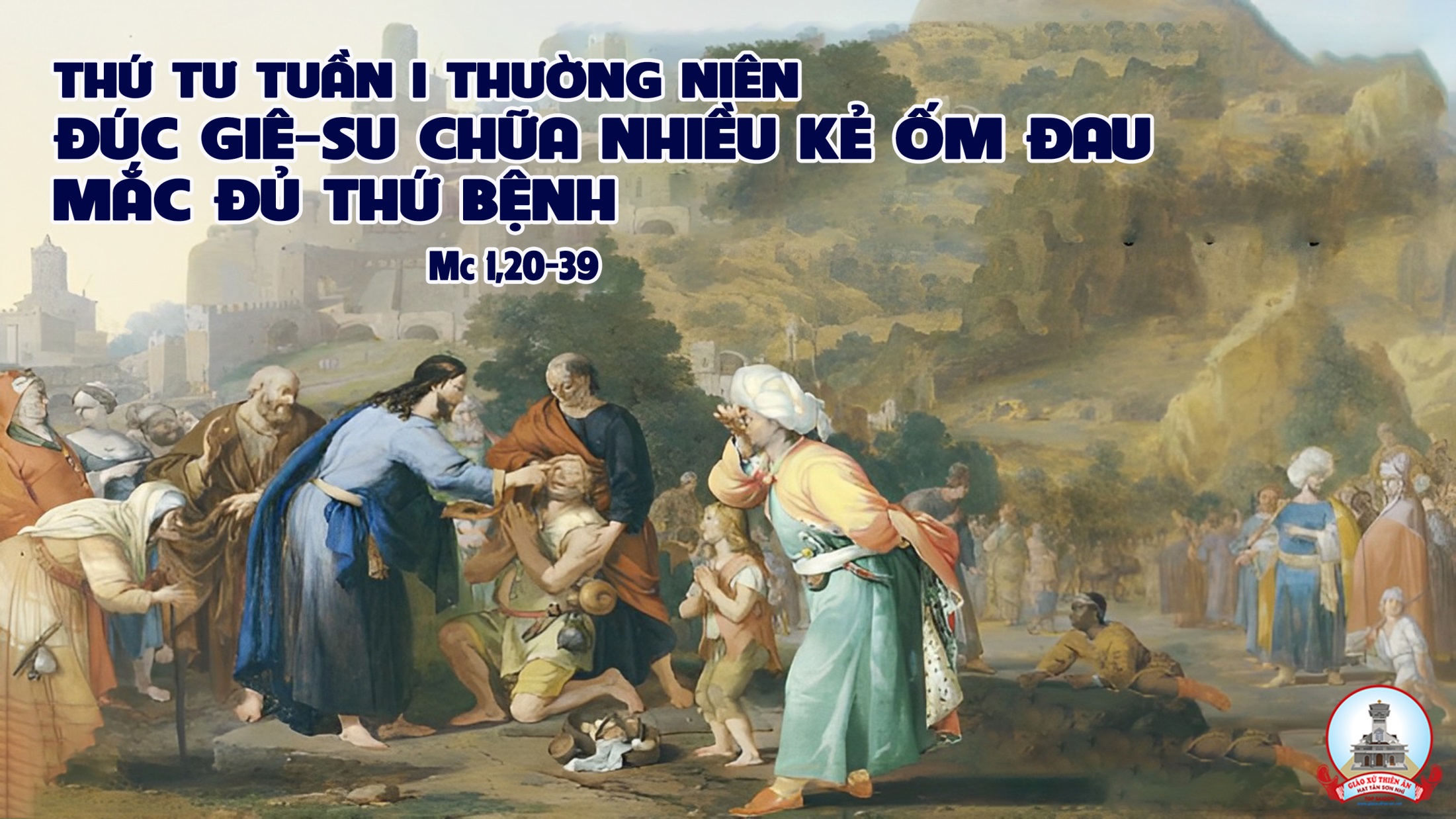 Bài đọc 1
Đức Giê-su đã phải nên giống anh em mình về mọi phương diện, để trở thành vị thượng tế nhân từ.
Bài trích thư gửi tín hữu Híp-ri.
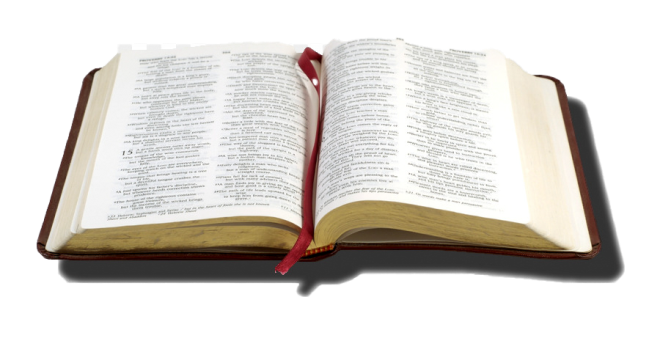 Giao ước đã lập ra, muôn đời Chúa nhớ mãi.
Đáp ca:
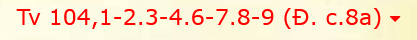 Alleluia-Alleluia.
Chúa nói : Chiên của tôi thì nghe tiếng tôi ; tôi biết chúng, và chúng theo tôi.
Alleluia.
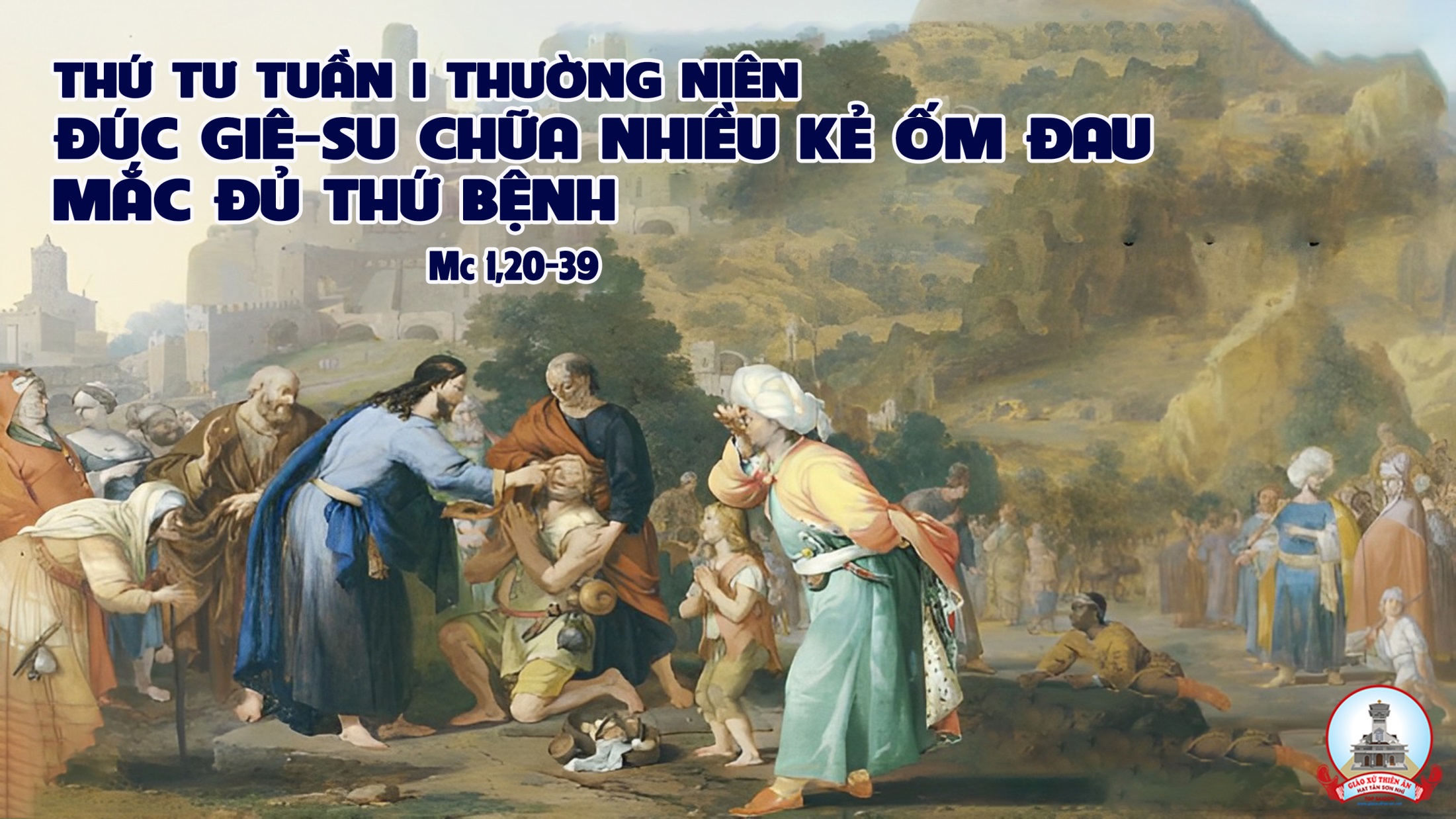 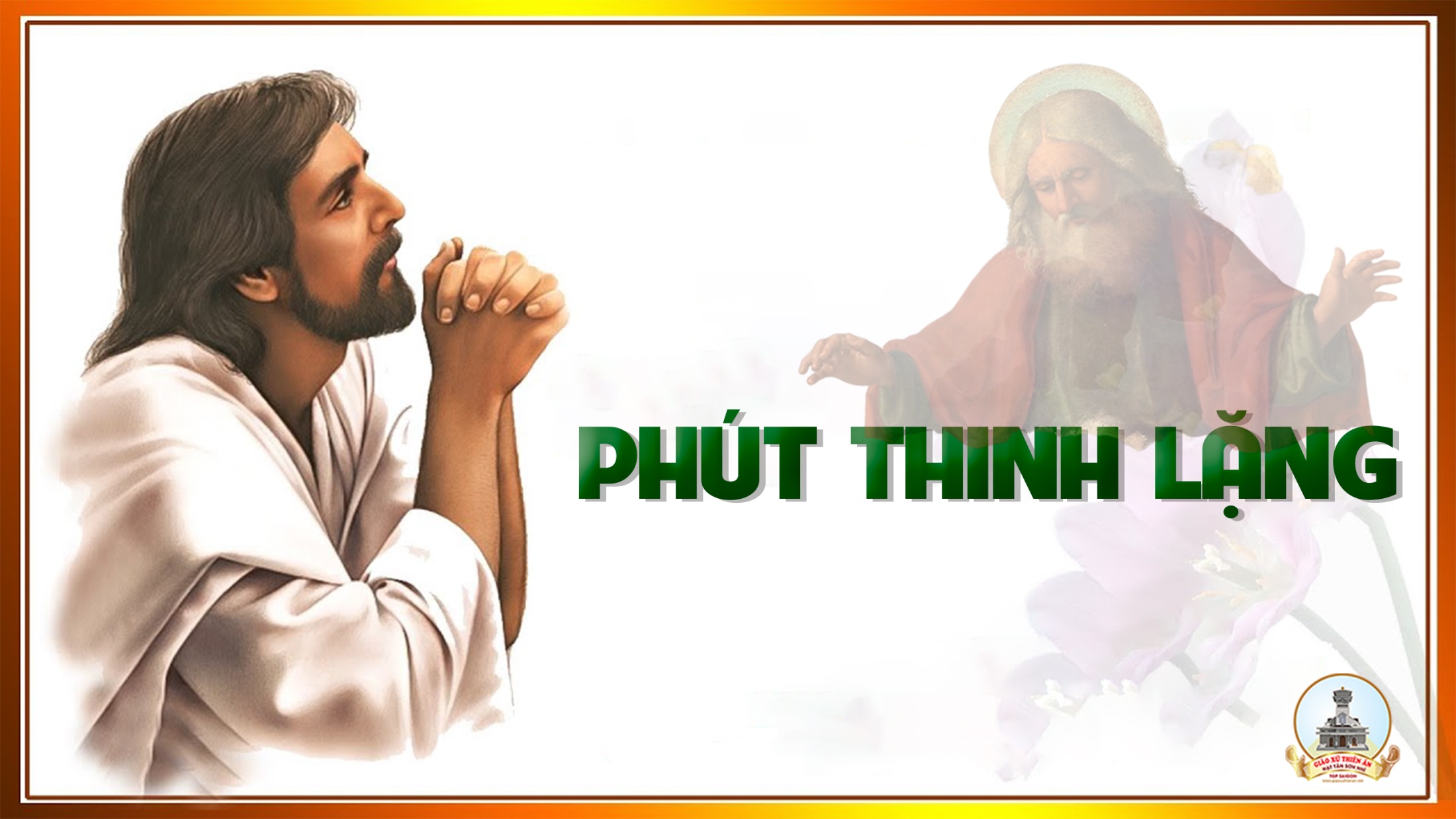 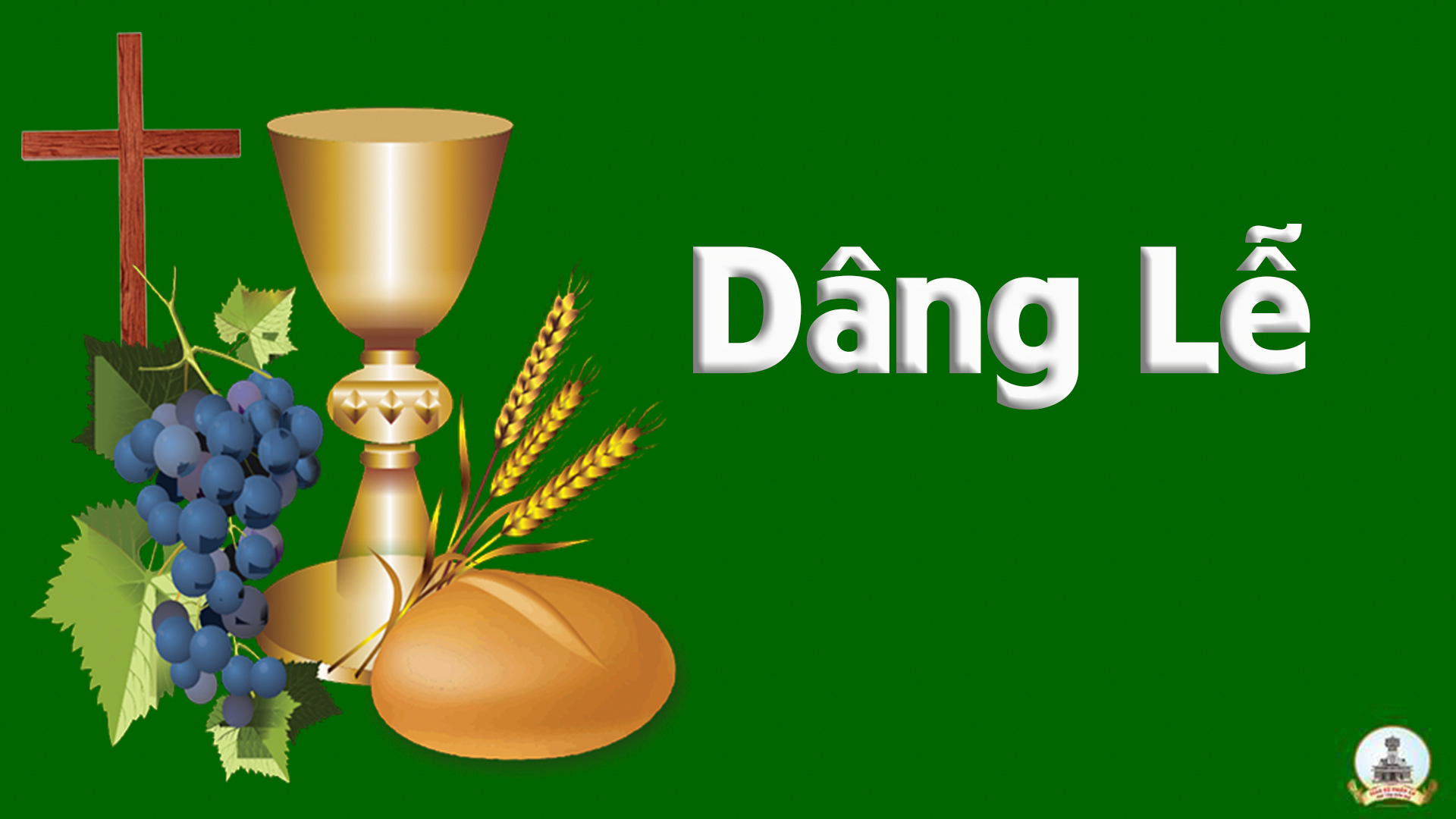 Thứ NămSau Chúa NhậtChúa Giesu Chịu Phép Rửa
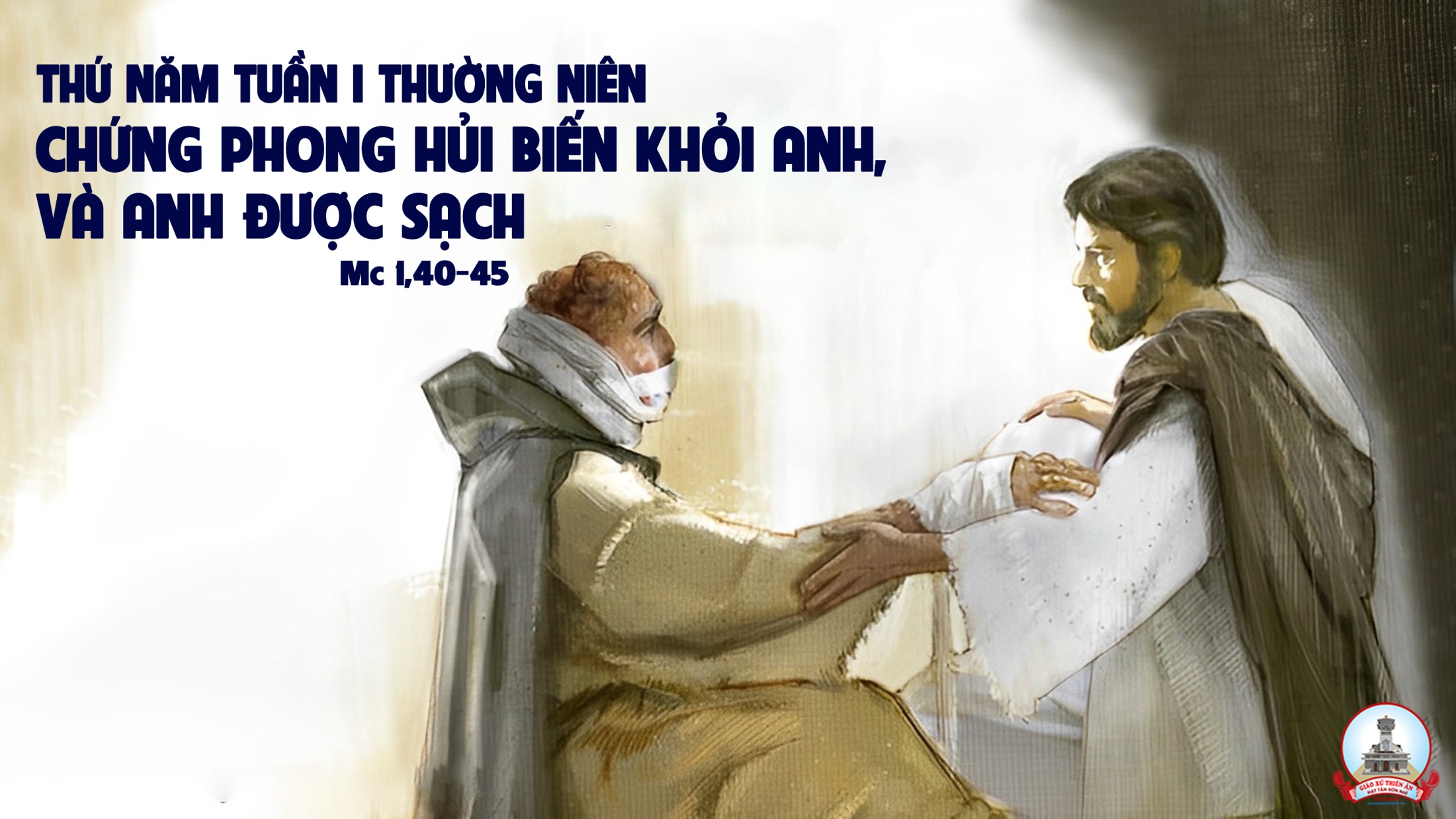 Bài đọc 1
Anh em hãy khuyên bảo nhau bao lâu còn được gọi là ngày hôm nay.
Bài trích thư gửi tín hữu Híp-ri.
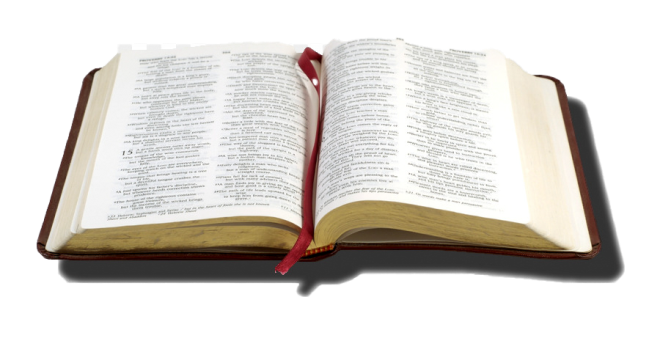 Ngày hôm nay, ước gì anh em nghe tiếng Chúa !Người phán : Các ngươi chớ cứng lòng.
Đáp ca:
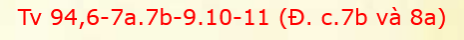 Alleluia-Alleluia.
Đức Giê-su rao giảng Tin Mừng Nước Trời, và chữa hết mọi kẻ bệnh hoạn tật nguyền trong dân.
Alleluia.
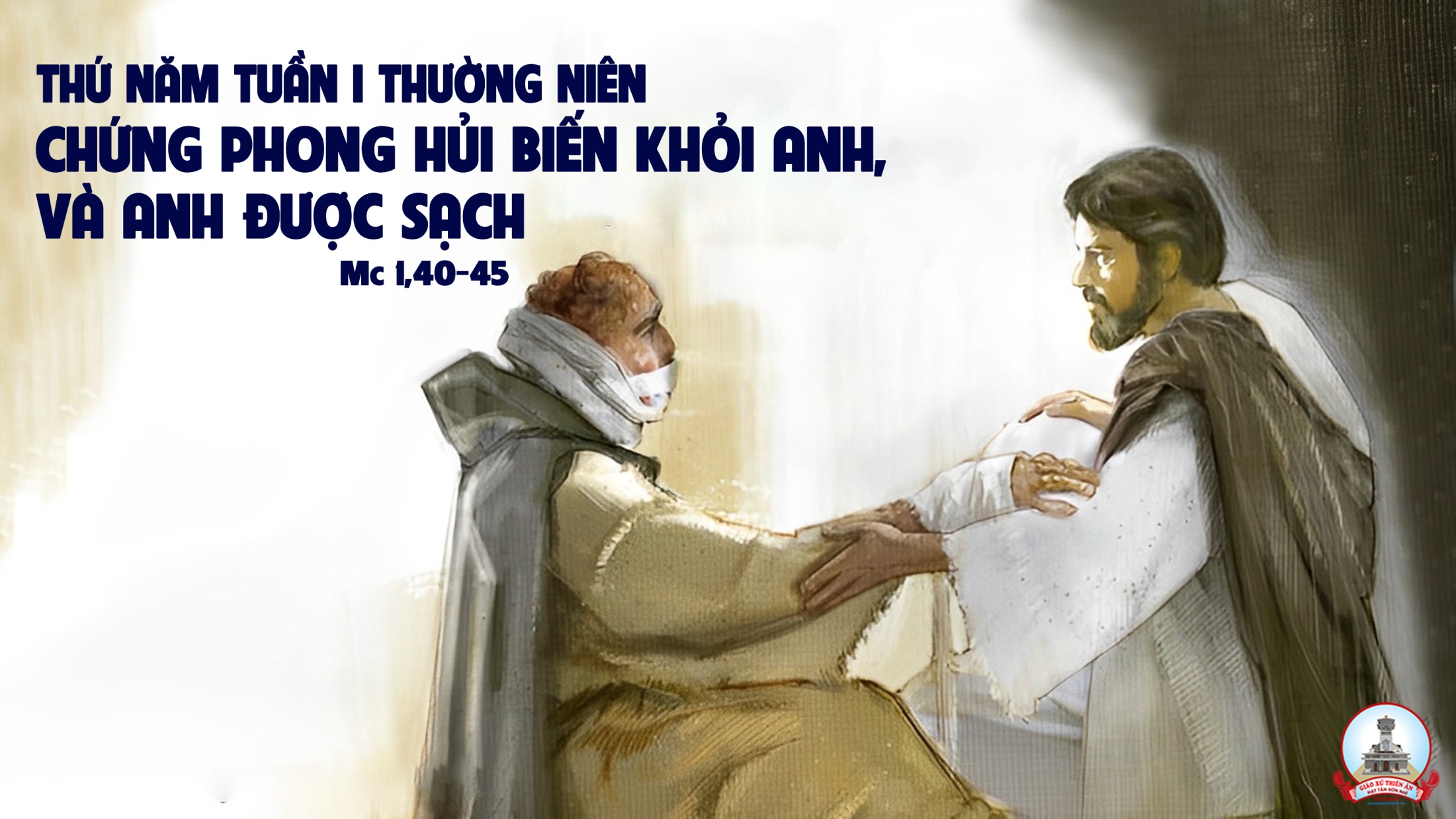 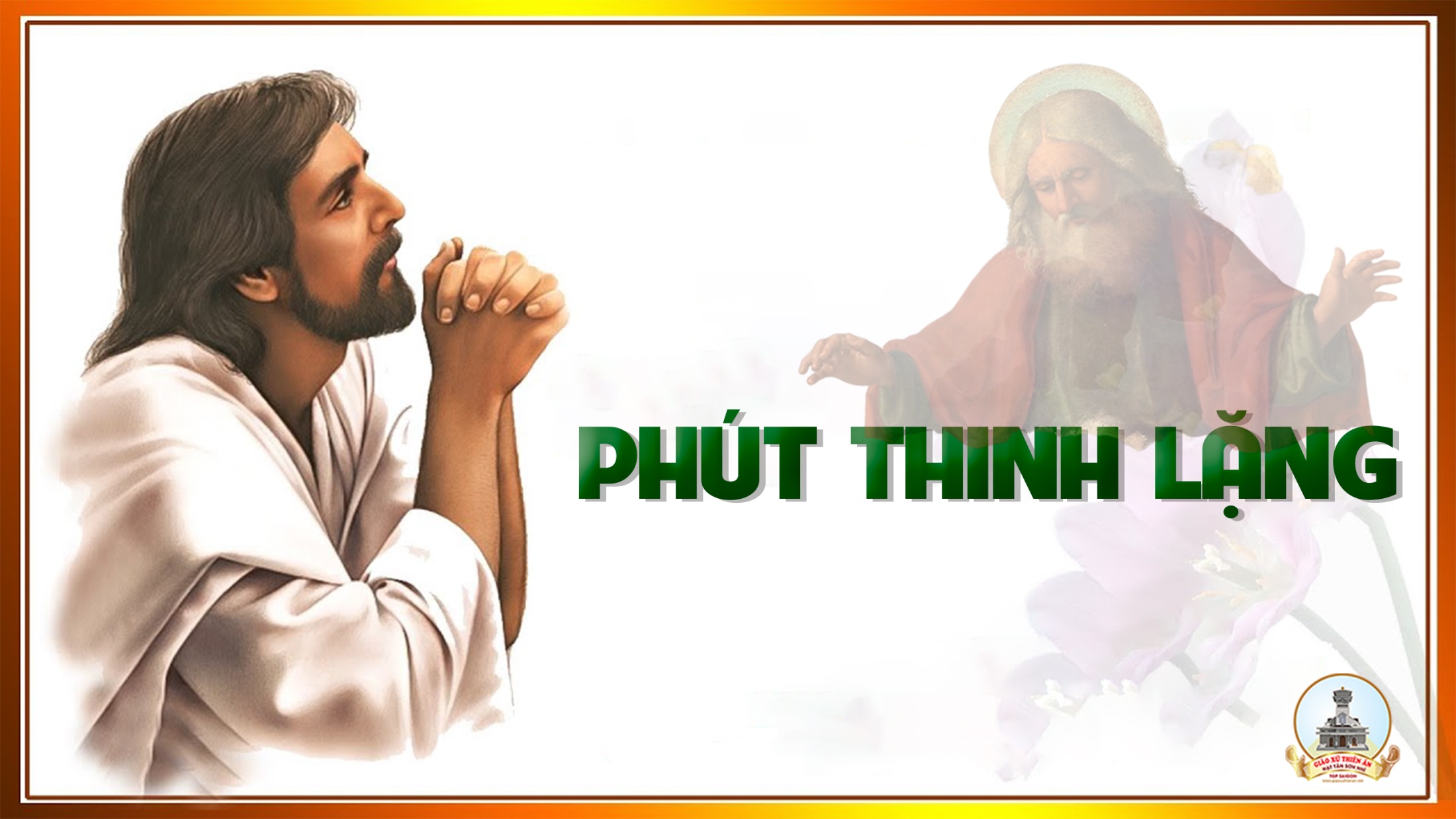 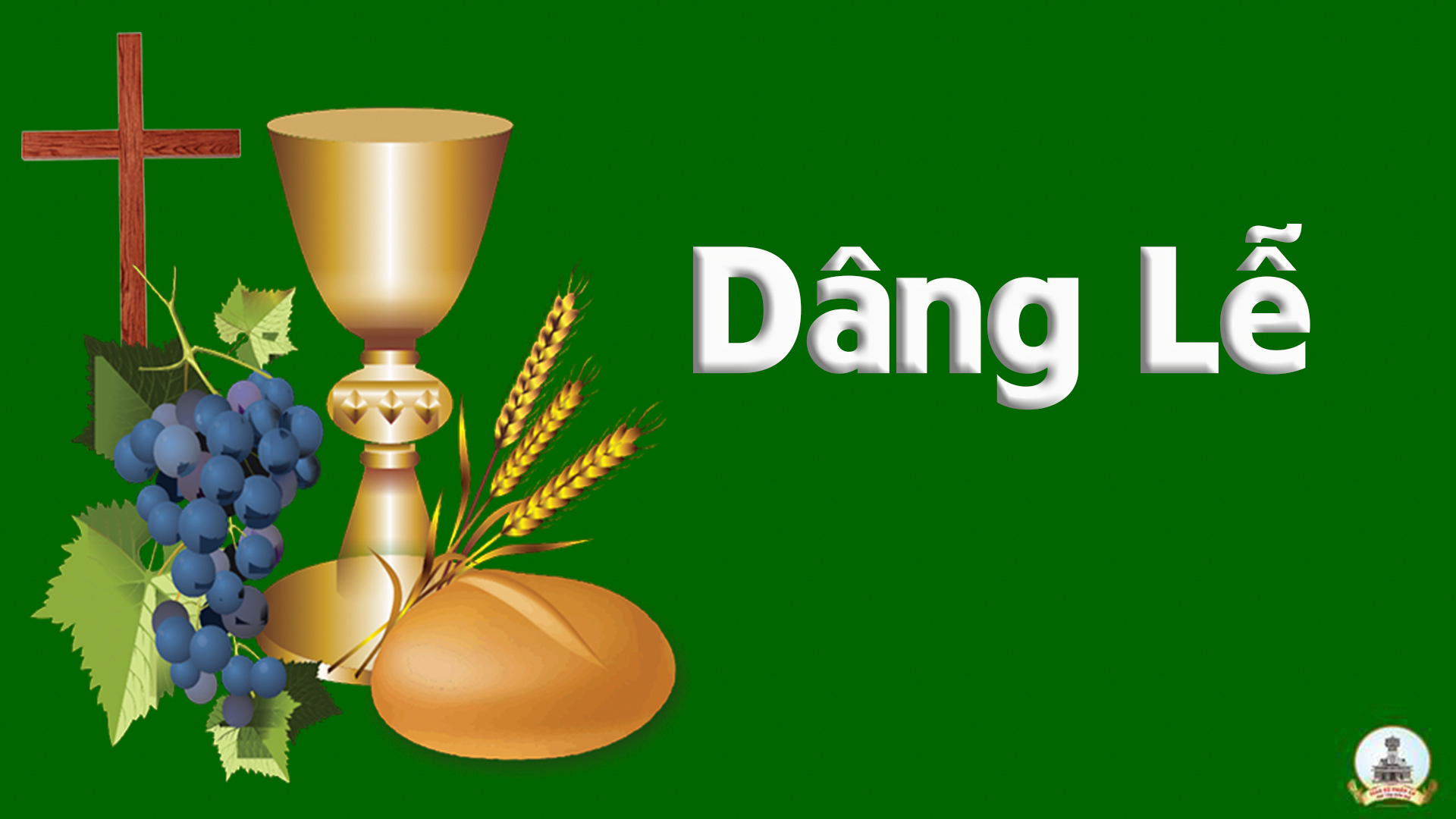 Thứ SáuSau Chúa NhậtChúa Giesu Chịu Phép Rửa
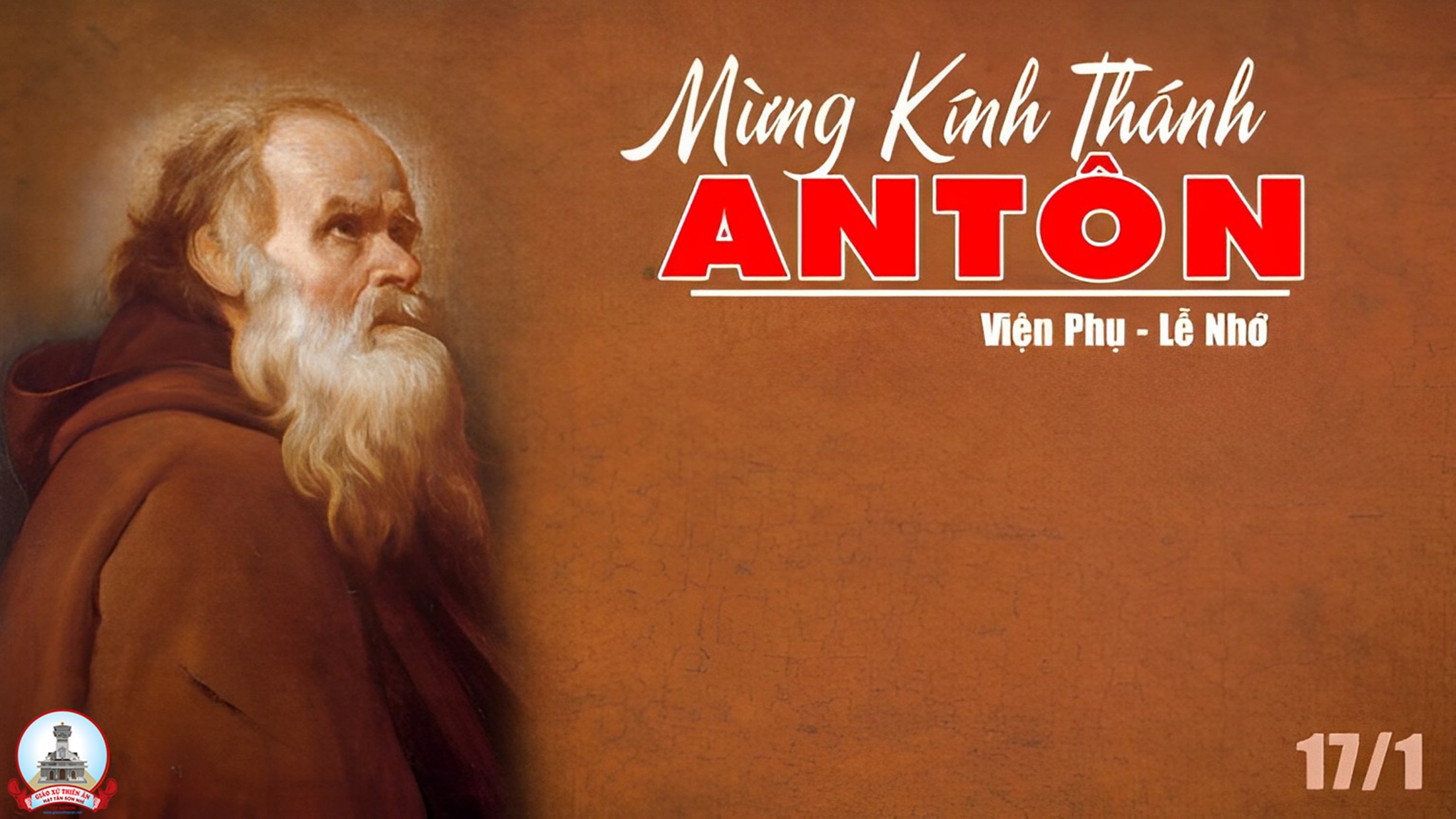 Bài đọc 1
Chúng ta đang vào chốn yên nghỉ đó.
Bài trích thư gửi tín hữu Híp-ri.
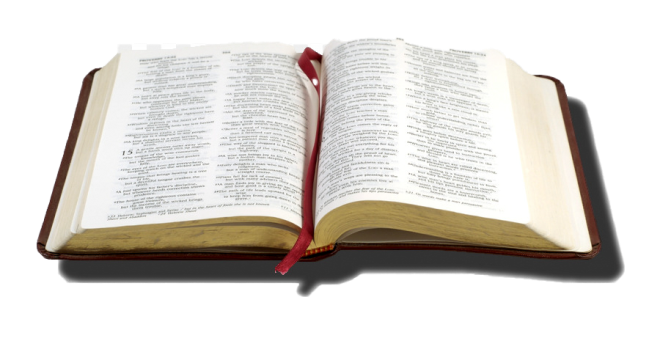 Anh em đừng lãng quên những việc Thiên Chúa làm.
Đáp ca:
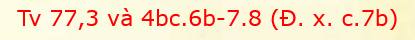 Alleluia-Alleluia.
Trong Đức Ki-tô, Thiên Chúa đã cho thế gian được hoà giải với Người, và giao cho chúng tôi công bố lời hoà giải.
Alleluia.
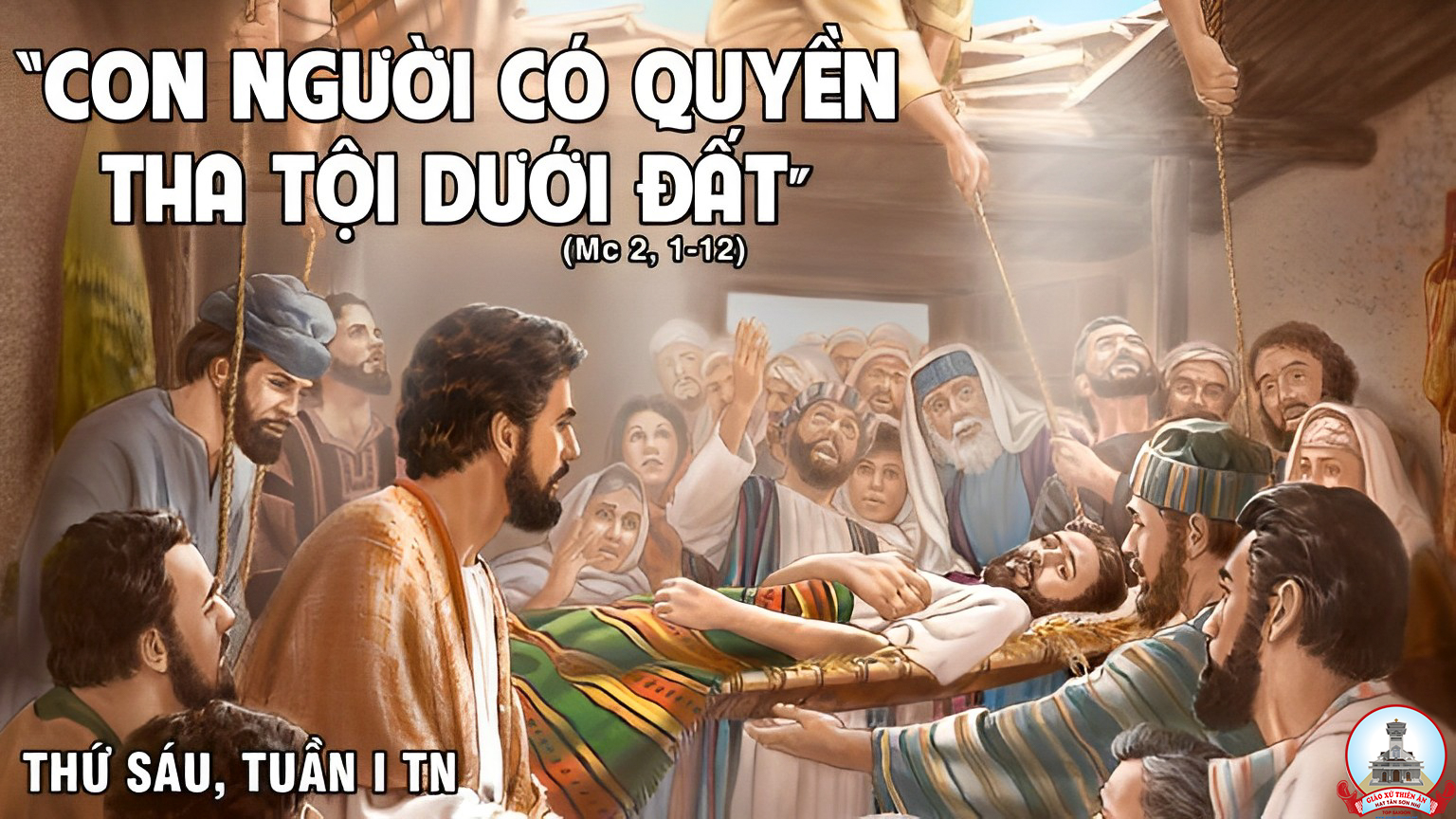 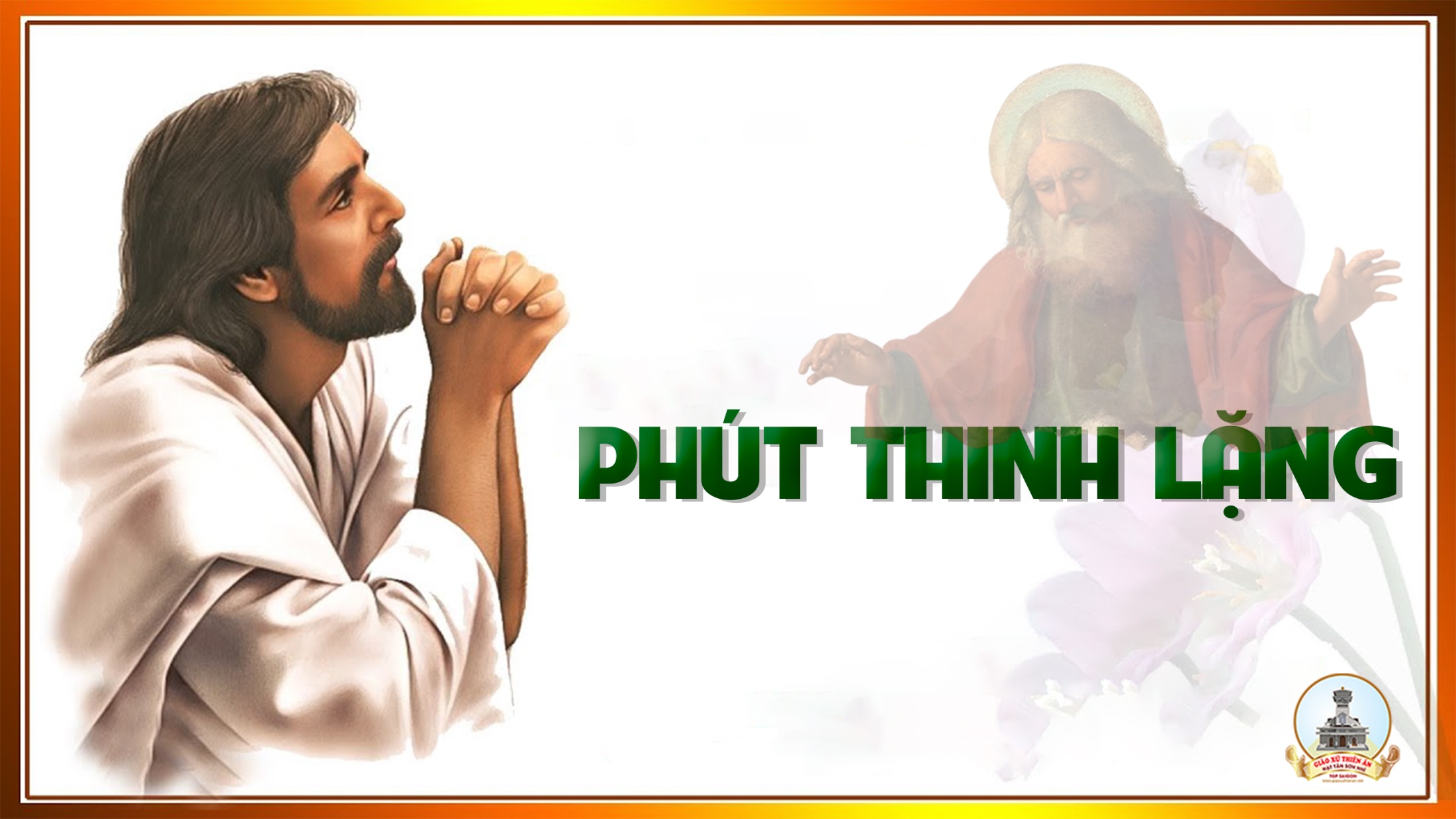 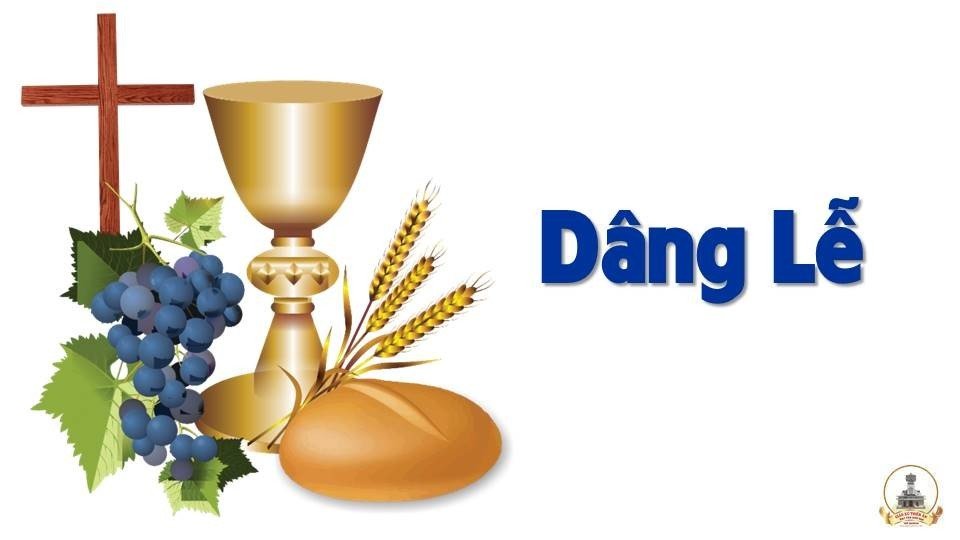 Thứ BảySau Chúa NhậtChúa Giesu Chịu Phép RửaBắt Đầu Tuần LễCầu Cho Các Ki tô Hữu Hiệp Nhất
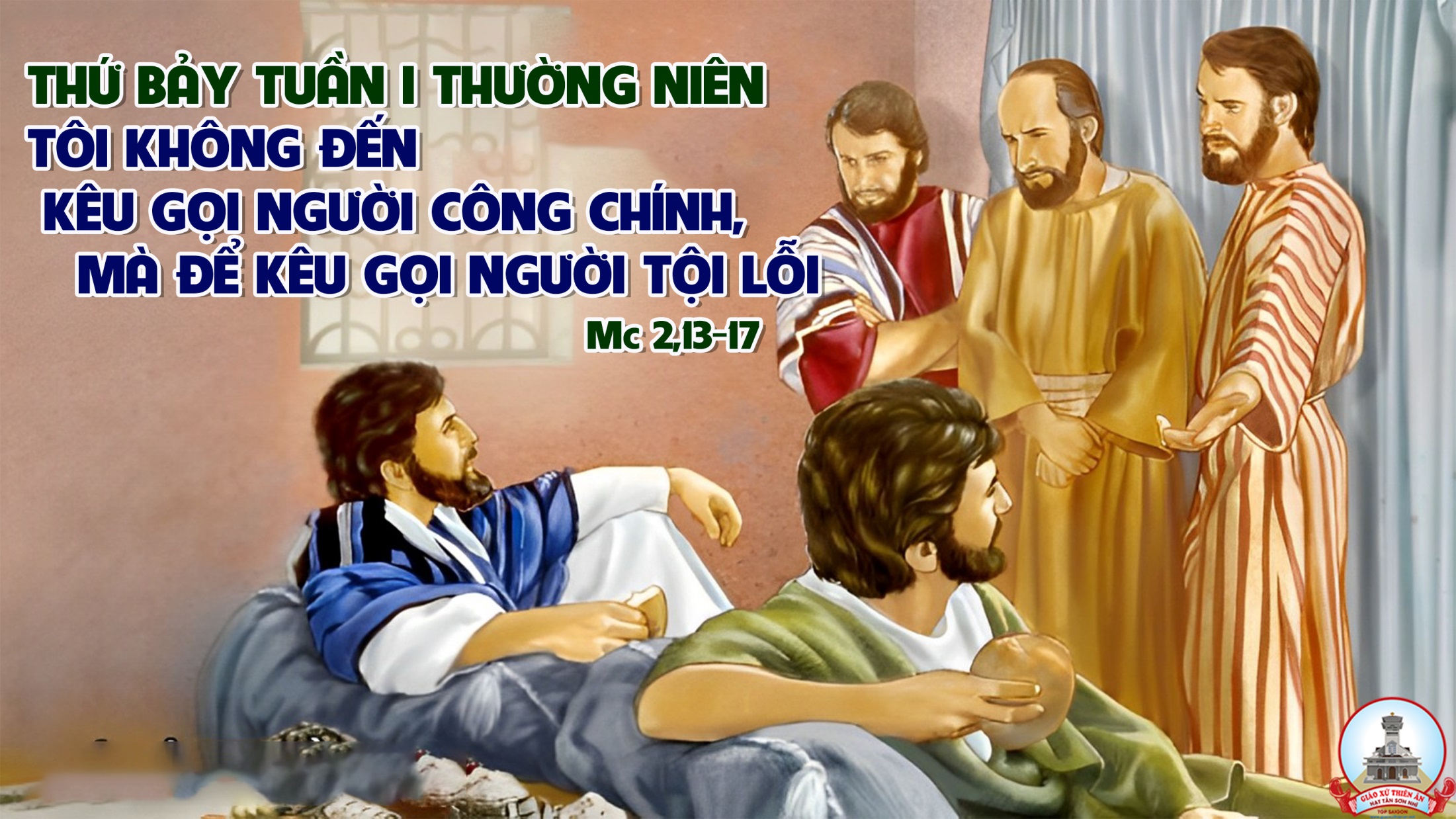 Bài đọc 1
Ta hãy mạnh dạn tiến lại gần ngai Thiên Chúa là nguồn ân sủng.
Bài trích thư gửi tín hữu Híp-ri.
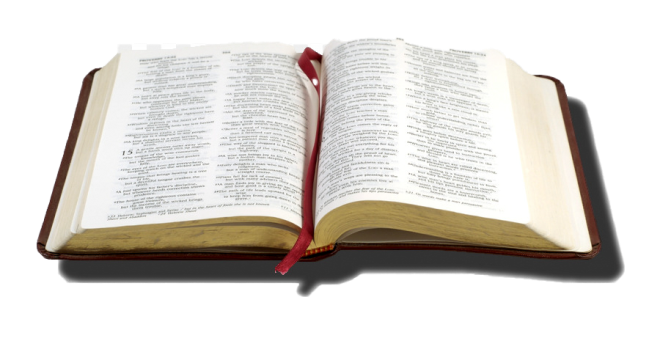 Lạy Chúa, Lời Chúa là thần khí và là sự sống.
Đáp ca:
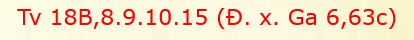 Alleluia-Alleluia.
Chúa đã sai tôi đi loan báo Tin Mừng cho kẻ nghèo hèn, công bố cho kẻ bị giam cầm biết họ được tha.
Alleluia.
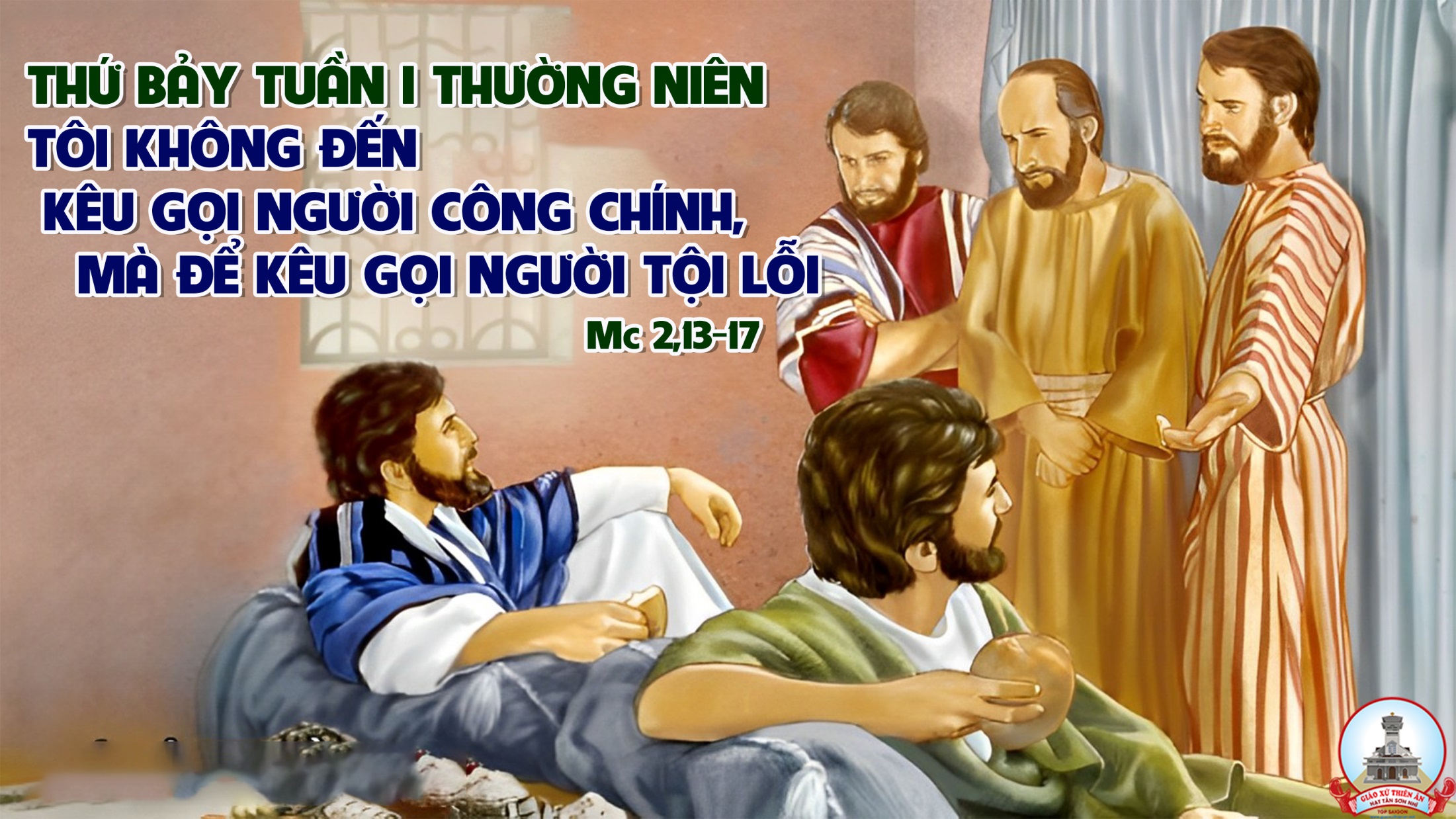 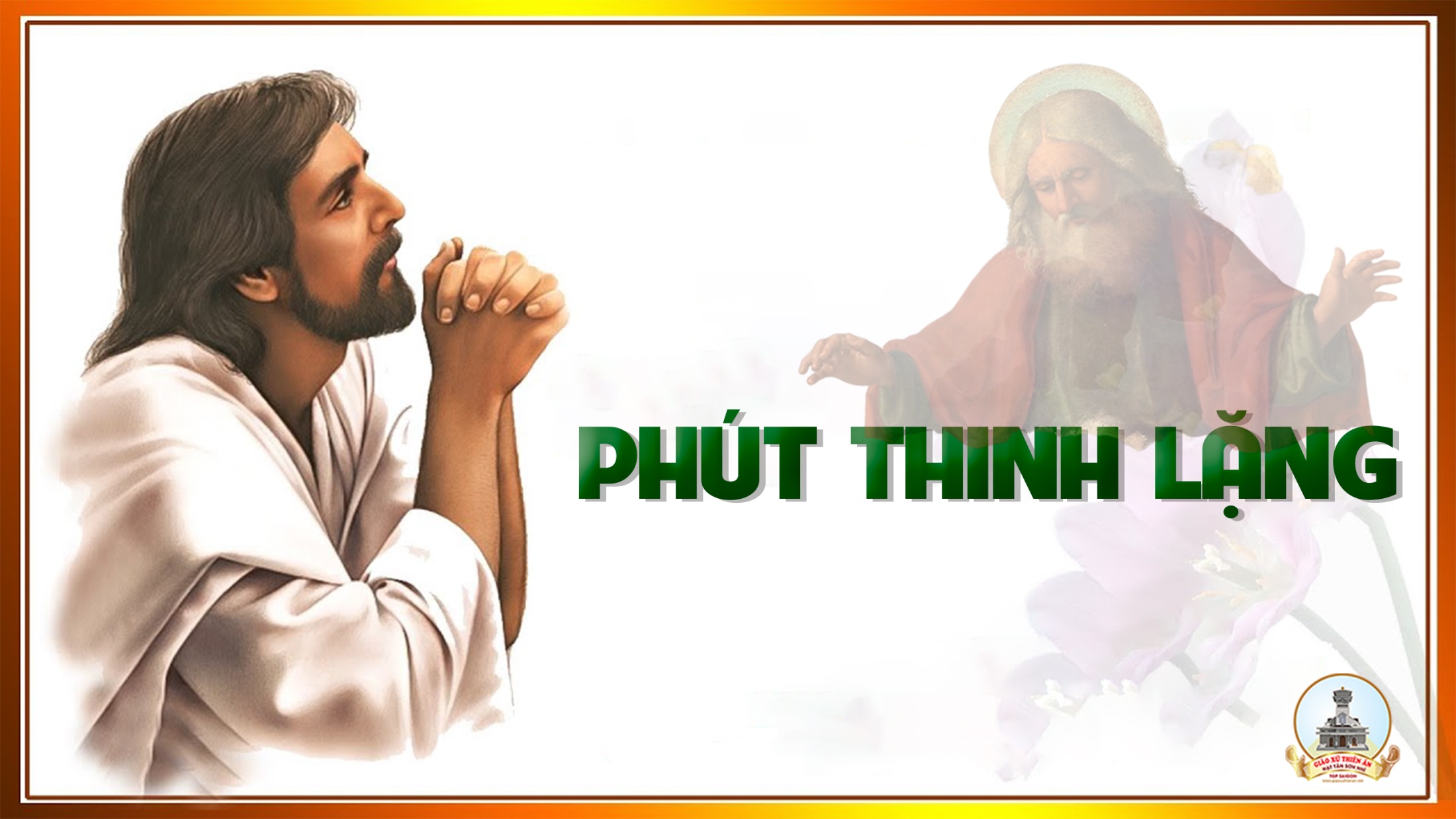 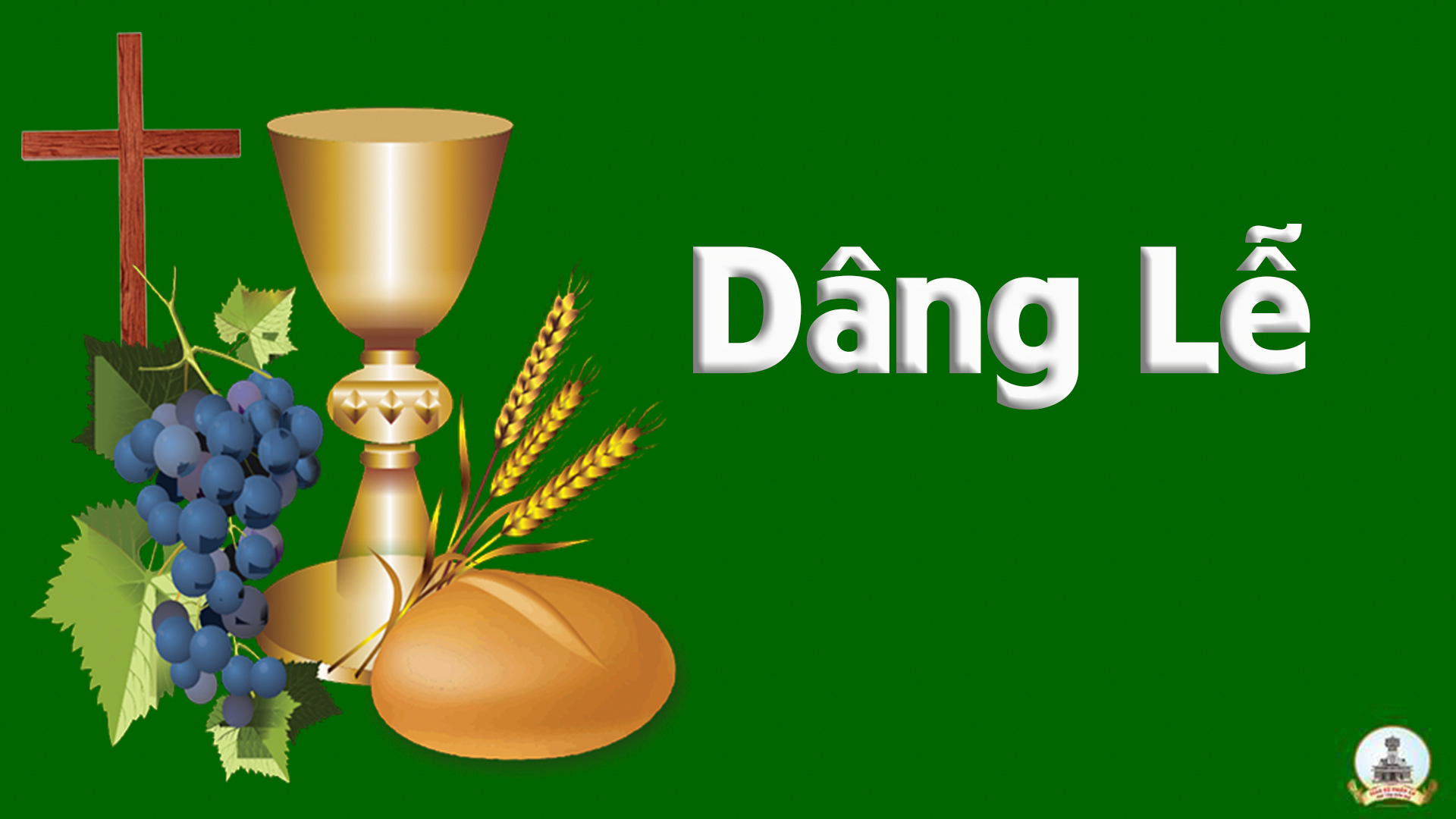